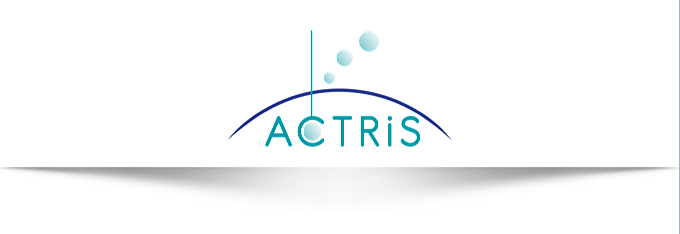 WP11: Improving the accuracy of aerosol light absorption determinations
PSI, CNRS, UU, TROPOS, JRC
IPTA-Demokritos
IDAEA-CSIC
TNO
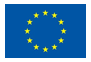 ACTRIS-2 WP3, WP8 and WP11
Bologna, Italy
9-11 october
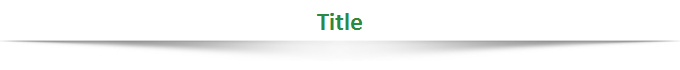 WP11: Task 1 In-situ closure (MAC) Cabauw Campaign sept-oct 2016
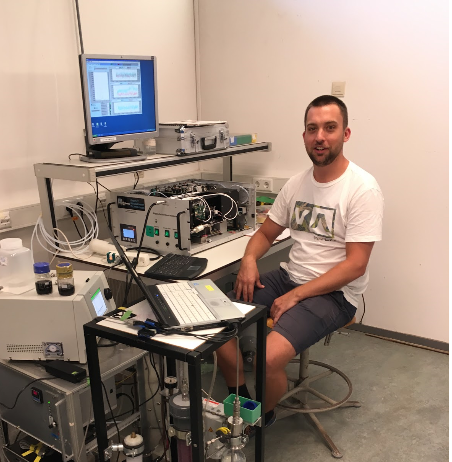 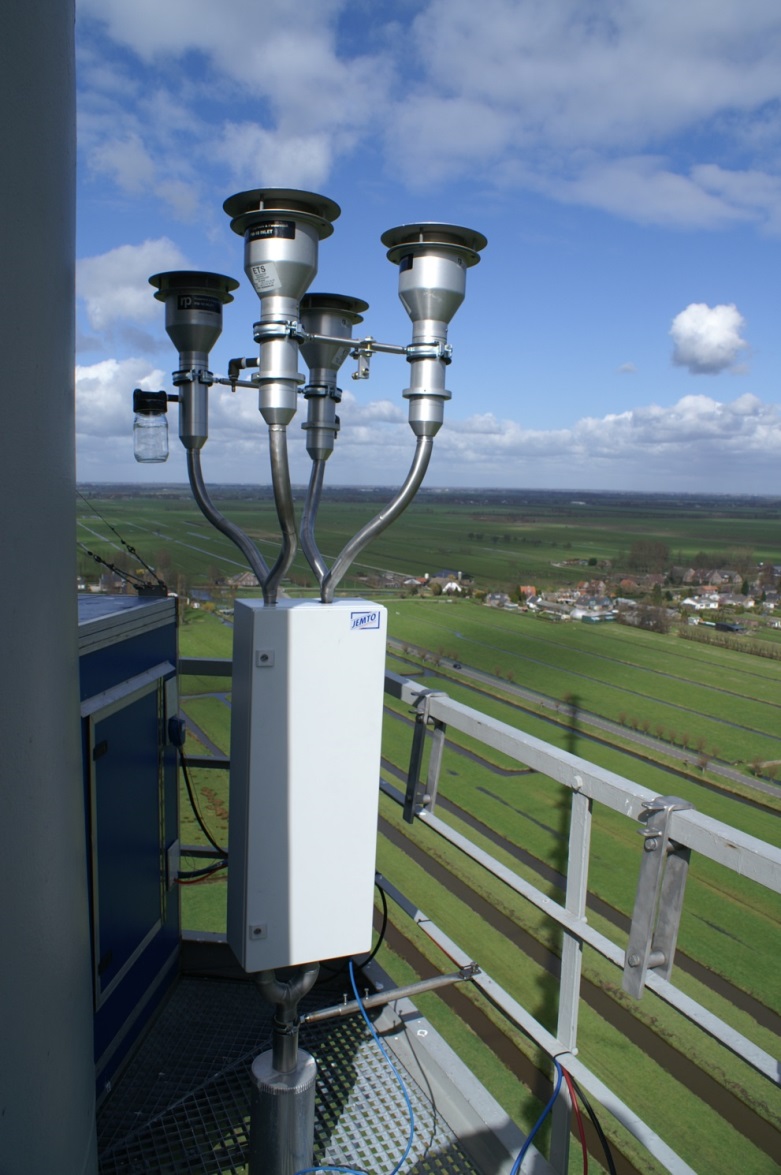 Rob
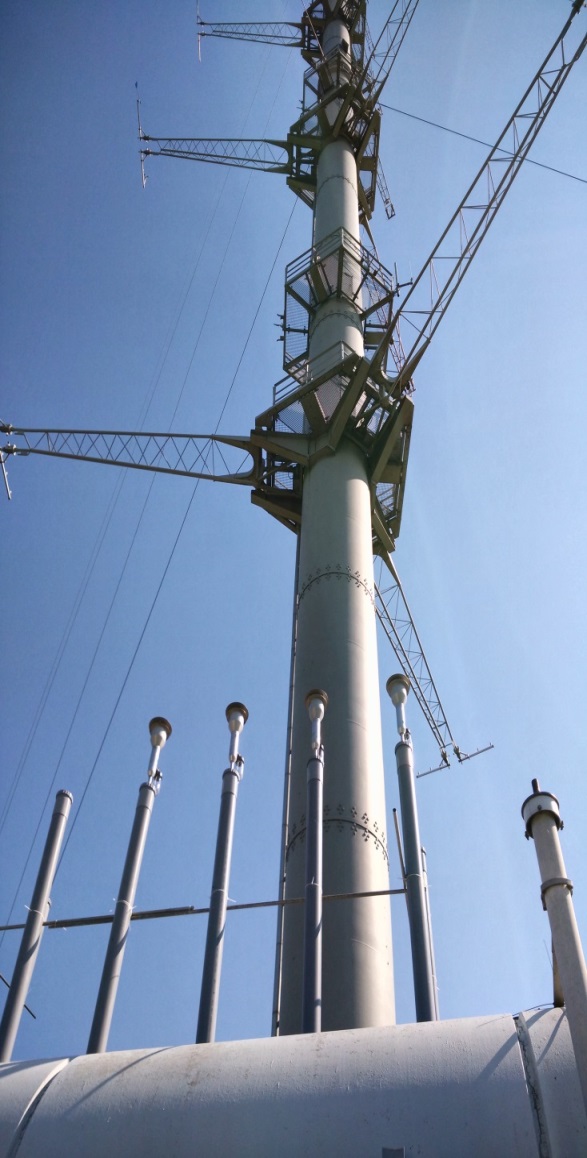 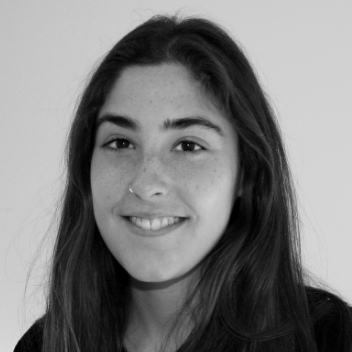 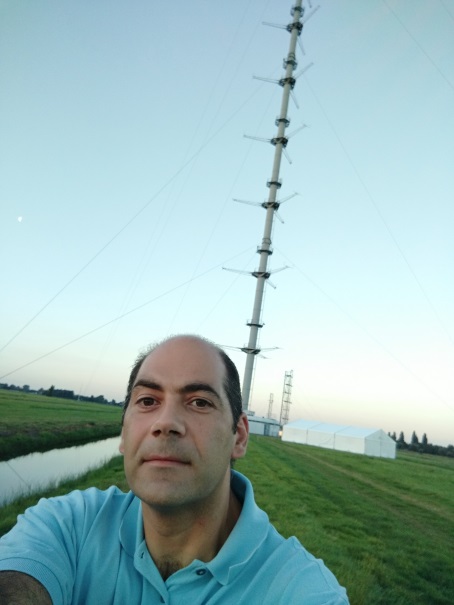 Marina
Prodromos
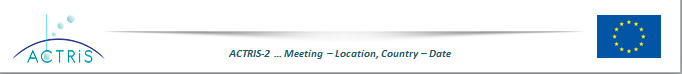 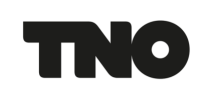 ACTRIS-2 WP3, WP8 and WP11, Bologna, Italy, 9-11 October 2016
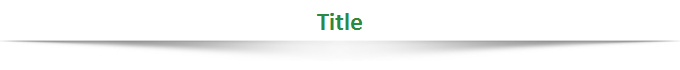 WP11: Task 1 In-situ closure (MAC) Cabauw Campaign sept-oct 2016
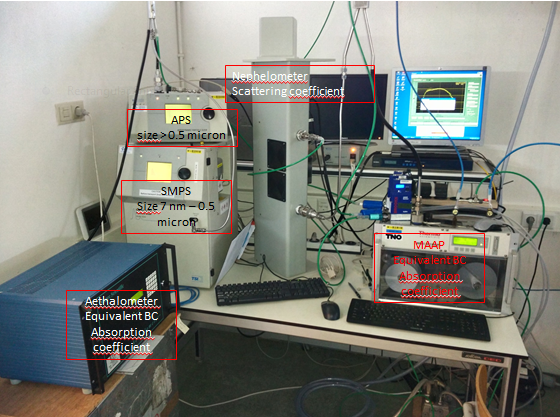 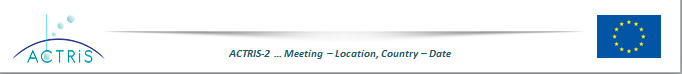 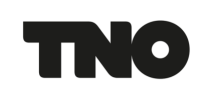 ACTRIS-2 WP3, WP8 and WP11, Bologna, Italy, 9-11 October 2016
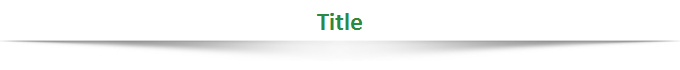 WP11: Task 1 In-situ closure (MAC) Cabauw Campaign sept-oct 2016
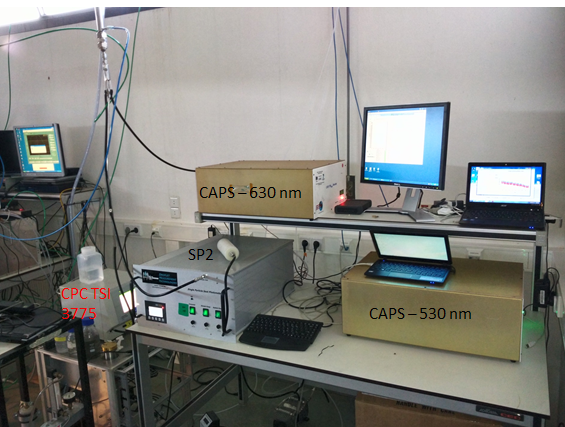 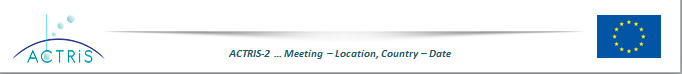 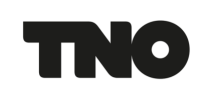 ACTRIS-2 WP3, WP8 and WP11, Bologna, Italy, 9-11 October 2016
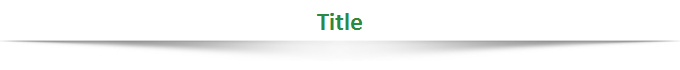 WP11: Task 1 In-situ closure (MAC) Cabauw Campaign sept-oct 2016
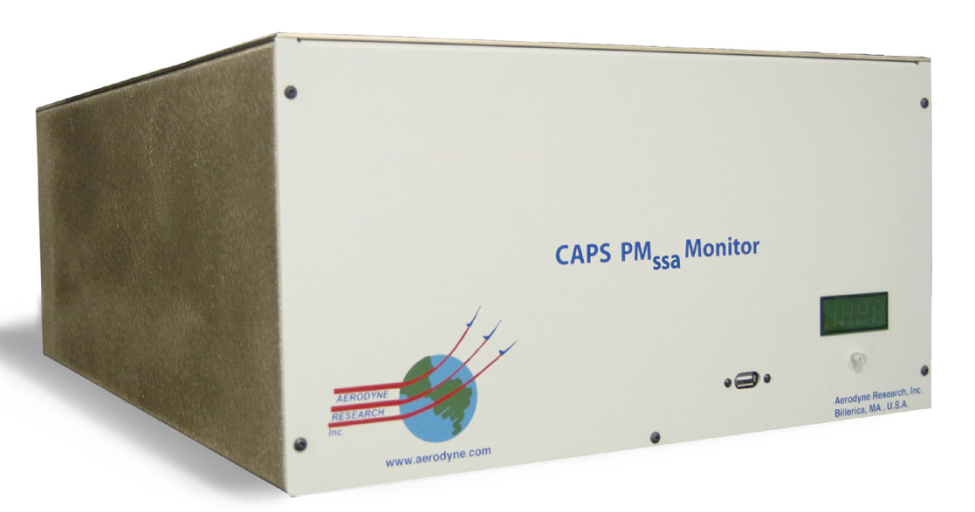 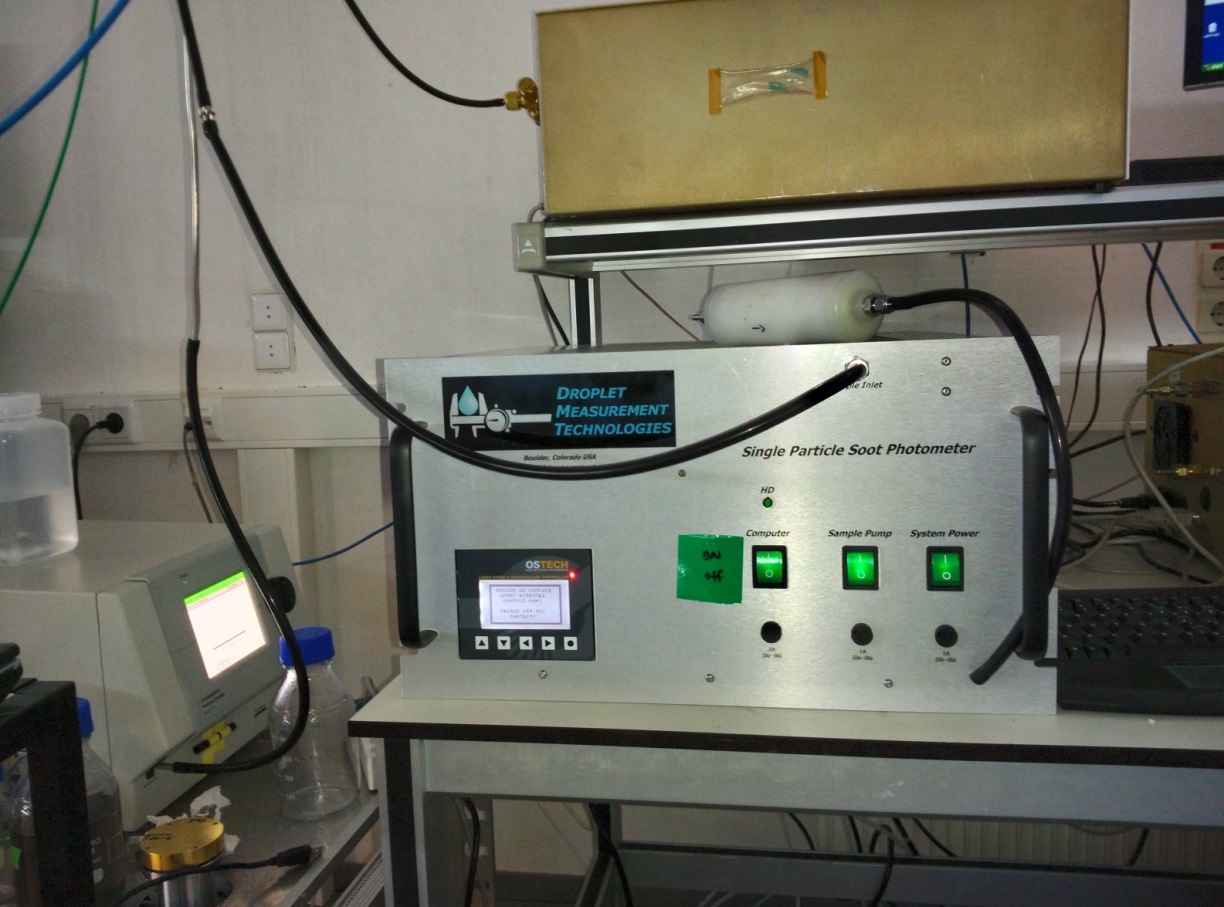 intracavity laser-induced particle incandescence
Size distribution used for trunc correct
Aerodynamic vs optical size
Spherical Mie particles vs T-Matrix
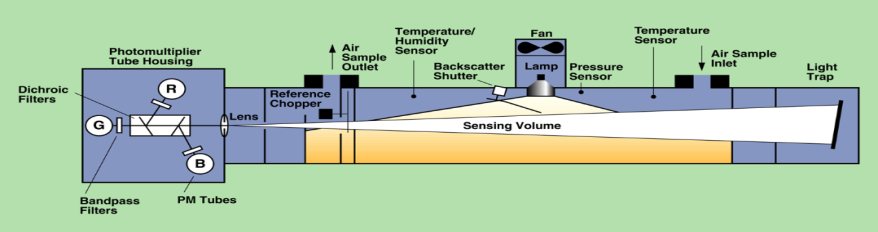 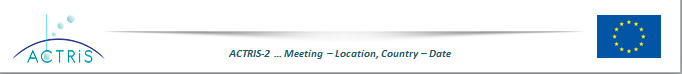 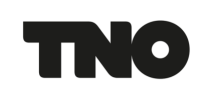 ACTRIS-2 WP3, WP8 and WP11, Bologna, Italy, 9-11 October 2016
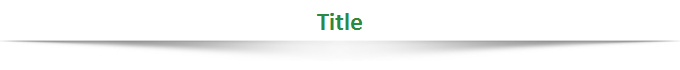 WP11: Task 1 In-situ closure (MAC) Cabauw Campaign sept-oct 2016
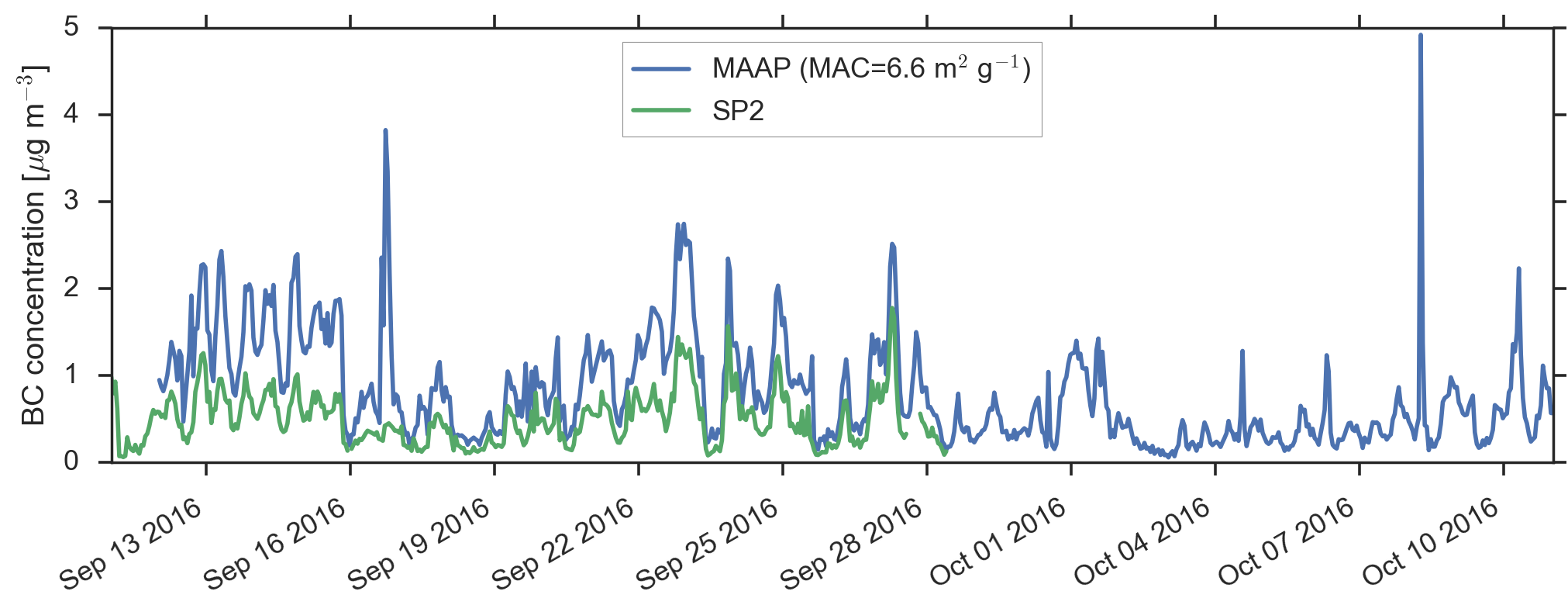 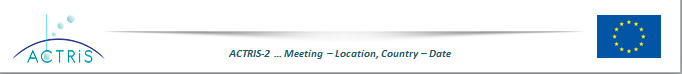 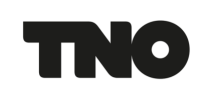 ACTRIS-2 WP3, WP8 and WP11, Bologna, Italy, 9-11 October 2016
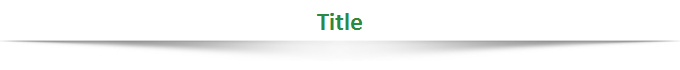 WP11: Task 1 In-situ closure (MAC) Cabauw Campaign sept-oct 2016
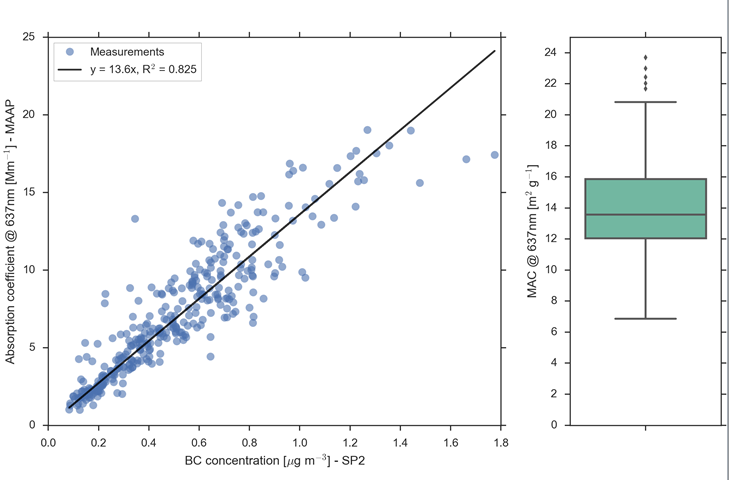 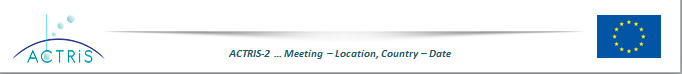 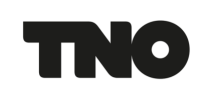 ACTRIS-2 WP3, WP8 and WP11, Bologna, Italy, 9-11 October 2016
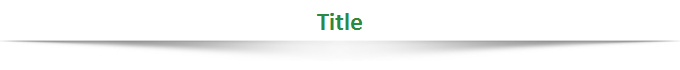 WP11: Task 1 In-situ closure (MAC) Cabauw Campaign sept-oct 2016
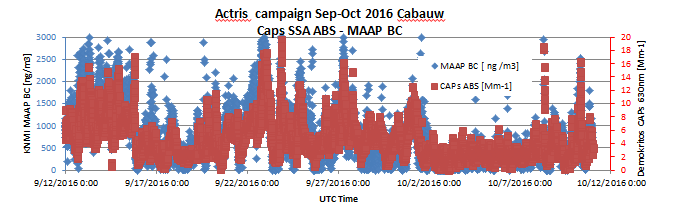 TNO
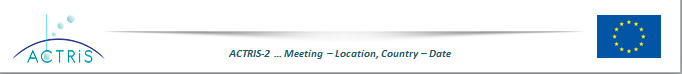 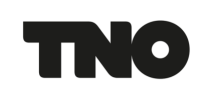 ACTRIS-2 WP3, WP8 and WP11, Bologna, Italy, 9-11 October 2016
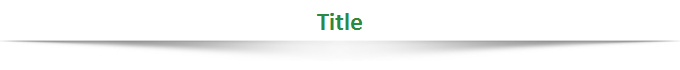 WP11: Task 1 In-situ closure (MAC) Cabauw Campaign sept-oct 2016
Work1: Absorption Coefficient
CAPS PMssa absorption relies on accurate truncation correction of the scattering data. Possible focus of future study:
How important is the truncation correction? (CAPS PMssa scattering vs nephelometer)
Compare different methods of calculating truncation correction (scattering phase functions, cell geometry)
	
	Work2: Mass concentration
SP2 and EC from EUSAAR sampling train.
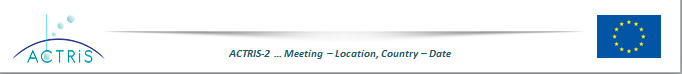 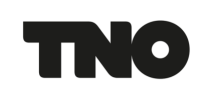 ACTRIS-2 WP3, WP8 and WP11, Bologna, Italy, 9-11 October 2016
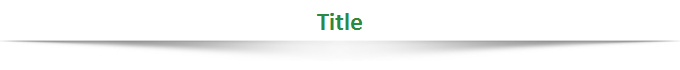 WP11: Task 1 In-situ closure (MAC) Cabauw Campaign sept-oct 2016
Work3: MAAP and Aethalometer
CAPS PMssa 630 nm and 530nm 
7-lambda aethalometer + MAAP
	
	Work4: Using EC/OC instr. as absorption photometer
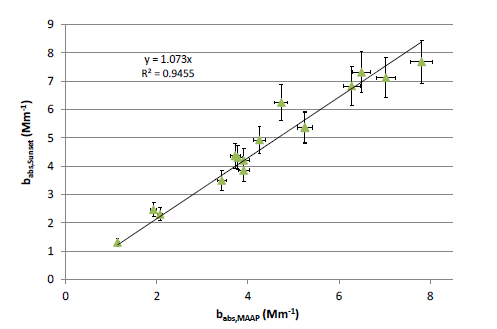 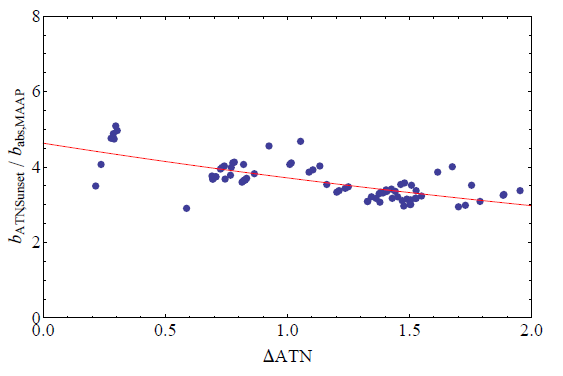 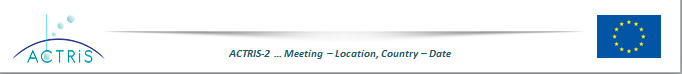 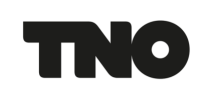 ACTRIS-2 WP3, WP8 and WP11, Bologna, Italy, 9-11 October 2016
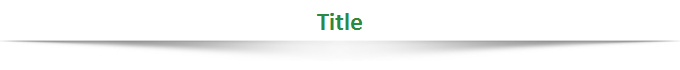 WP11: Task 1 In-situ closure (MAC) Cabauw Campaign sept-oct 2016
Work5: column closure
spectral absorption coefficient
Spectral scattering coefficient
Chemical composition 
Well mixed boundary layer
Raman lidar data

Support MAX-DOAS aerosol validation
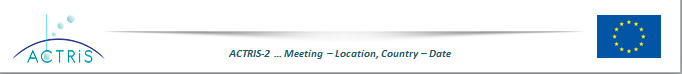 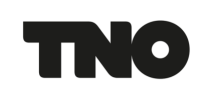 ACTRIS-2 WP3, WP8 and WP11, Bologna, Italy, 9-11 October 2016
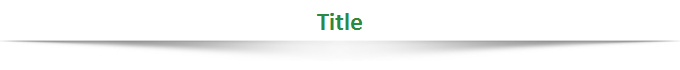 WP11: Task 1 In-situ closure (MAC) Cabauw Campaign sept-oct 2016
A lot of work to do
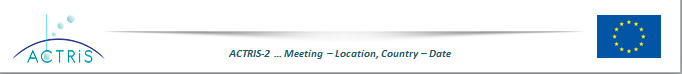 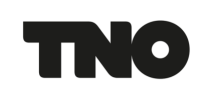 ACTRIS-2 WP3, WP8 and WP11, Bologna, Italy, 9-11 October 2016